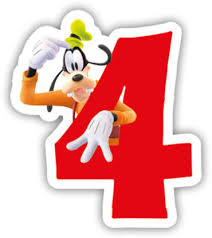 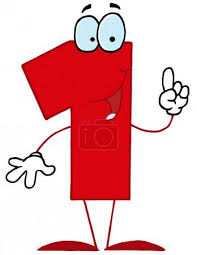 Сколько тебе лет?
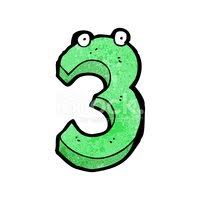 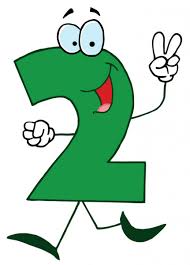 Koľko máš rokov?
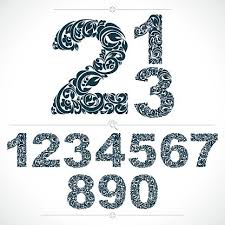 Запомните (Zapamätajte si):1. Na vyjadrenie otázky а odpovede - koľko má kto rokov - používame v ruštine väzbu so zámenami (v 3. páde):
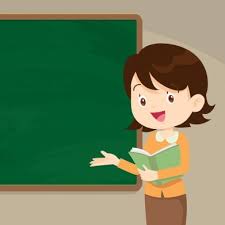 Сколько тебе лет?                        Koľko mám rokov?                                    
тебе                                                            máš
ему                                                             má - on
ей                                                               má - ona
нам                                                            máme
в ам                                                            máte
им                                                              majú
Мне двенадцать лет.                   Mám dvanásť rokov.
тебе                                                               máš
ему                                                                má - on
ей                                                                  má - ona
нам                                                               máme
вам                                                               máte
им                                                                majú
Na vyjadrenie počtu rokov používame:
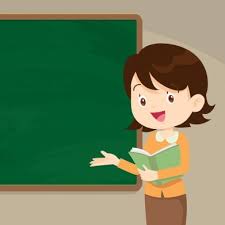 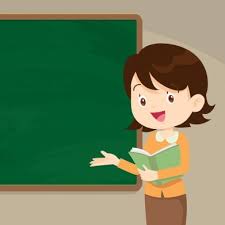 Na porovnanie veku používame výrazy:
На сколько лет (я, ты, он, она, оно, мы, вы, они) старше? моложе?...кого?
O koľko rokov (som, si, on je, ona je, ono je, sme, ste, sú) starší? mladší? ... ako kto?
Я на год старше тебя. Som o rok starší ako ty.
Мама на восемь лет моложе папы. Mama je o osem rokov mladšia ako otec.
Он на четыре годa моложе Веры. On je o štyri roky mladší ako Viera.
Сколько тебе лет, Миша?
- Koľko máš rokov, Míša?
- Мне одинадцать лет. А тебе?
- Mám jedenásť rokov. А ty?
- Мне уже двенадцать.
- Ja mám už dvanásť.
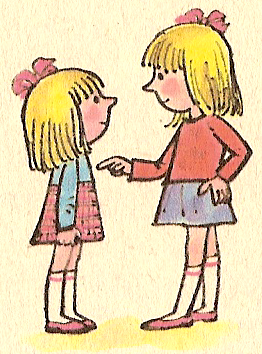 Сколько лет твоему брату?
- Koľko rokov má tvoj brat?
- Ему двадцать лет. А твоему?
- Má dvadsať rokov. A tvoj?
- Моему четыре года.
- Môj má štyri roky.
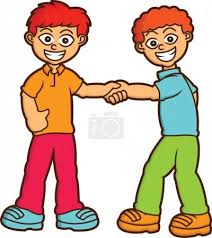 Сколько лет твоей маме?
- Koľko rokov má tvoja mama?
- Моей маме сорок один год.
- Moja mama má štyridsaťjeden rokov.
- А папе?
- A otec?
- Папе сорок два года.
- Otec má štyridsaťdva rokov.
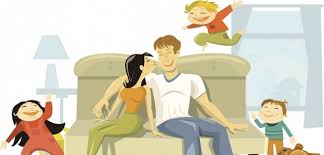 Спасибо за внимание.
